Budget and Planning Update
Amanda Buss 
March 2019
Agenda
Budget Theory
Budget Development
Budget Uses
The Project
My Experience Fit
Budget & Planning Design Team
ESR - FIS Roadmap
EPBCS Timeline through January 2020
Vision for Year 1 (Pilot)
Hot Topics – Design Questions “Parking Lot”
Budget Theory
How to Develop a Budget?
Considers last year’s budget as the base. The changes are done based on inflation rate, consumer demand, market situation etc.
In ZBB, current year’s budget is prepared from scratch without considering the budget of the previous year
Current year’s budget is prepared by making changes in the past year’s budget considering inflation
Budget is prepared after considering the cost drivers – requires and in-depth analysis of activities incurring cost
How is a Budget Used?
Spending Authority (Core Funds)
	Working group to determine whether this will be Budget Balance or Fund  	Balance in future state

Planning Activity to balance the P&L (Auxiliary, Self-supporting)
	Set Targets for Revenue, Expenses, Transfers, Recharges

Accountability Tool
	Monitoring deficit balances and carry-forwards
The Project
Four Pillars of the Design Lead Role
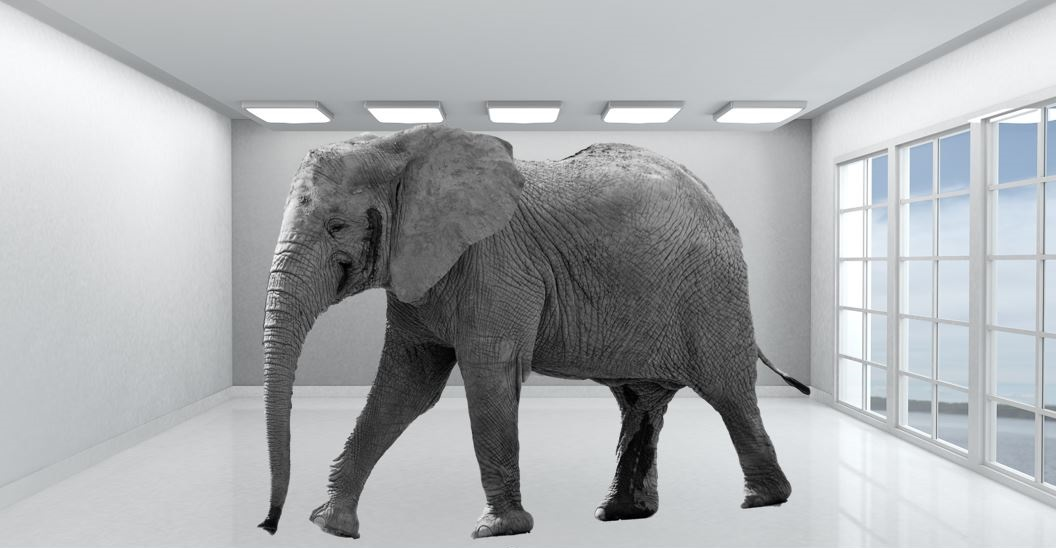 How can someone who started in September be an expert in UCSD Budget?
Heavier reliance on Design Team SME’s 
Cross-training by CBO Team
Relevant projects:
TOF 2.0
Building SSP Masters model in WB
Reviewing stakeholder interview notes
Requirements documentation
Benefits:
Exposure to other budgeting practices
Understand how budgets are managed differently in private and public industry
Ability to drill into business needs
Budget & Planning Design Team SME’s
ESR – FIS Roadmap
Budget & Planning Module Rough Timeline         DRAFT
Year 1 – Soft Transition
Design Team is Here
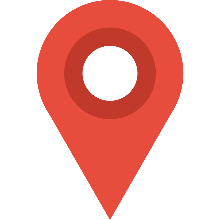 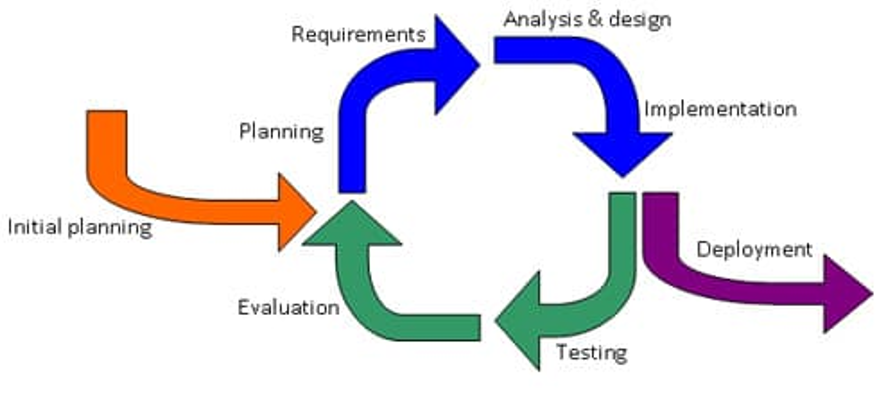 Jan 2020 Pilot Bottoms-Up for line item budgeting: 
VC-CFO (incl. HDH)
Parking & Transportation
Chancellor/Advancement
maybe one academic, research, and clinical department from AA, HS, MS.
[Speaker Notes: How will other]
Year 1 – Soft Transition Continued
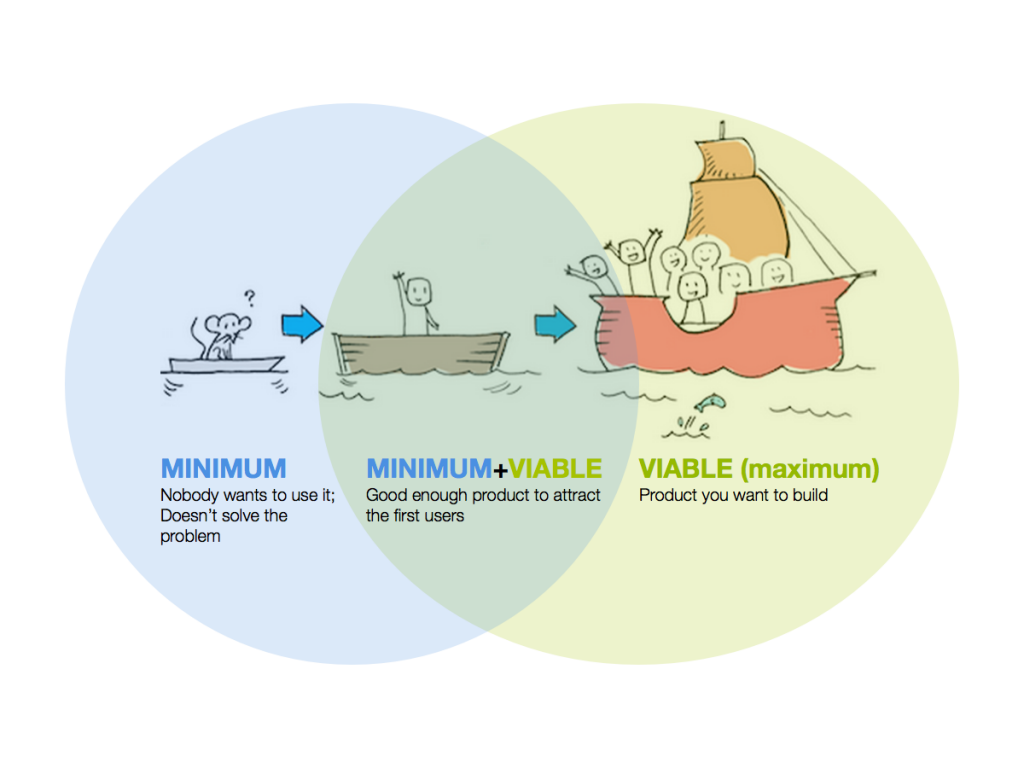 Minimum Viable Product



This means that some of the requirements will not be met until later iterations of the application deployment
[Speaker Notes: How will other]
Hot Topics
And Design Questions “Parking Lot”
Design Questions in the “Parking Lot”
At this point in the project, all design leads are asked to focus on learning Oracle functionality. Design questions specific to our implementation are documented in “parking lot” collab pages.

However, I wasn’t at the Conference Room pilot demos and thus continue to research and set up working group sessions to refine future-state vision for topics that include, but are not limited to, the following:

How to roll carryforward balances from year to year? 
	(budget balance vs. fund balance conversations ongoing for core funds)
How do you track one-time vs. recurring budget in Oracle? 
	(Vanderbilt – incumbent on area to track one-time; Rutgers “no such thing as a perm budget”)
How to handle mid-year adjustments to the budget? 
	(re-forecast)
Position Budgeting? 
	(Workforce Planning submodule/business process dependencies on UCPath timeline and data)
TRAIN the TRAINER
Online Courses
Software Overlays
Training Plan
Key Considerations:

Number of people who will need training
Change to business process + change of system
When to use each various avenue for training
Need to teach budgeting fundamentals on top of system training